Посетите Ройял Парк
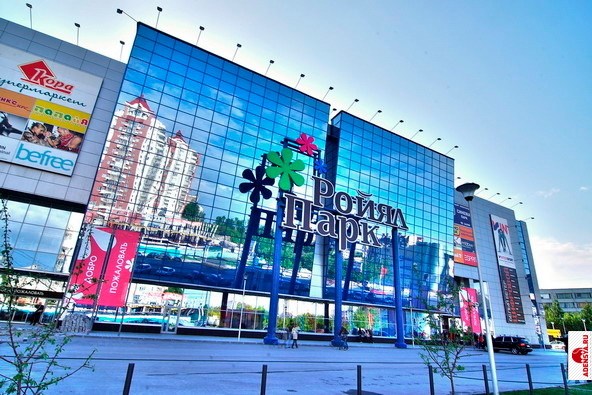 Там очень много магазинов
На верхнем этаже есть:
Кинотеатр «Синема парк»
Игровые автоматы «Play day»
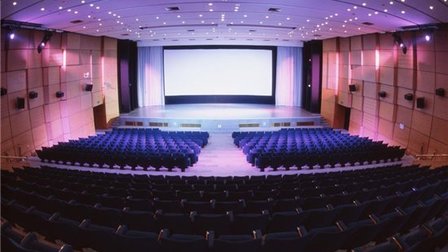 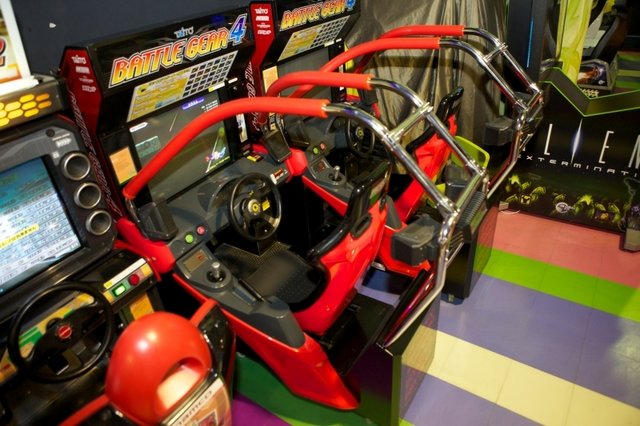 В кинотеатре есть единственный в городе зал iMAX
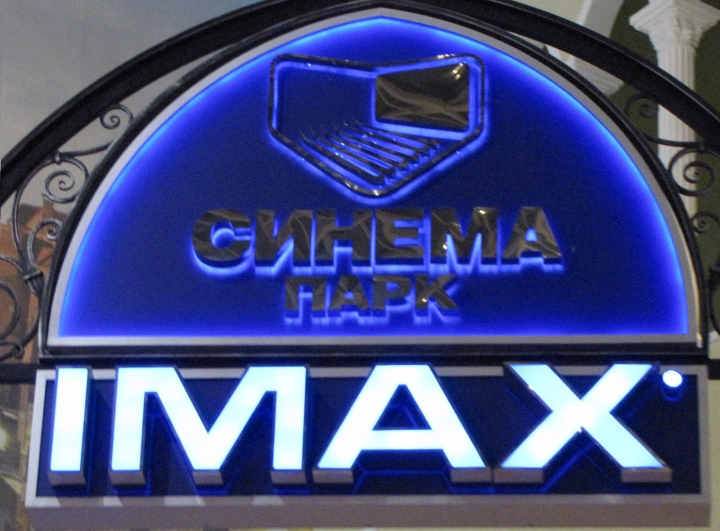 Ройял парк очень крутой т. ц.